Conceptual Understanding of Addition and Subtraction
Ralston Schools
October 18, 2018
Contact Information
Sarah Powell, Ph.D 
The University of Texas at Austin

srpowell@austin.utexas.edu
@sarahpowellphd
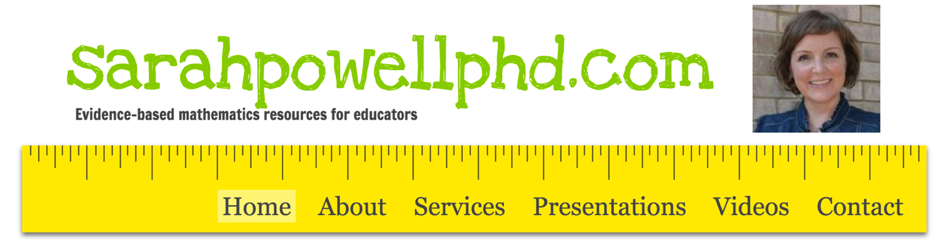 119
Materials
Instructional Platform
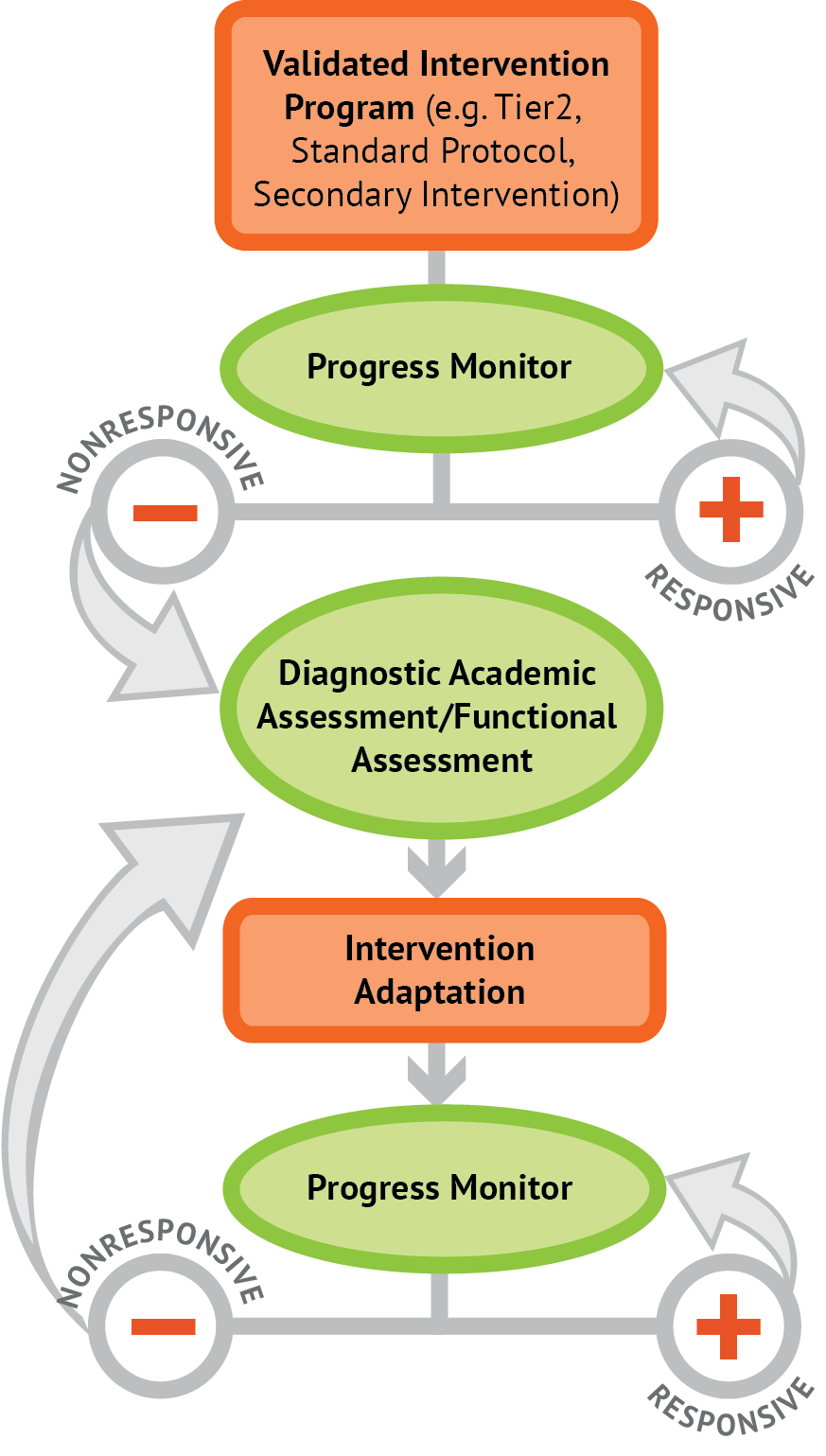 INSTRUCTIONAL DELIVERY
Explicit instruction
Concise language
Multiple representations
INSTRUCTIONAL STRATEGIES
Fluency building
Problem solving instruction
Motivation component
Explicit Instruction
Practice
Modeling
Clear Explanation
Guided 
Practice
Independent Practice
Planned
Examples
Supporting Practices
Asking the right questions 
Eliciting frequent responses
Providing immediate specific feedback
Maintaining a brisk pace
Multiple Representations
Focus on Language
precise
concise
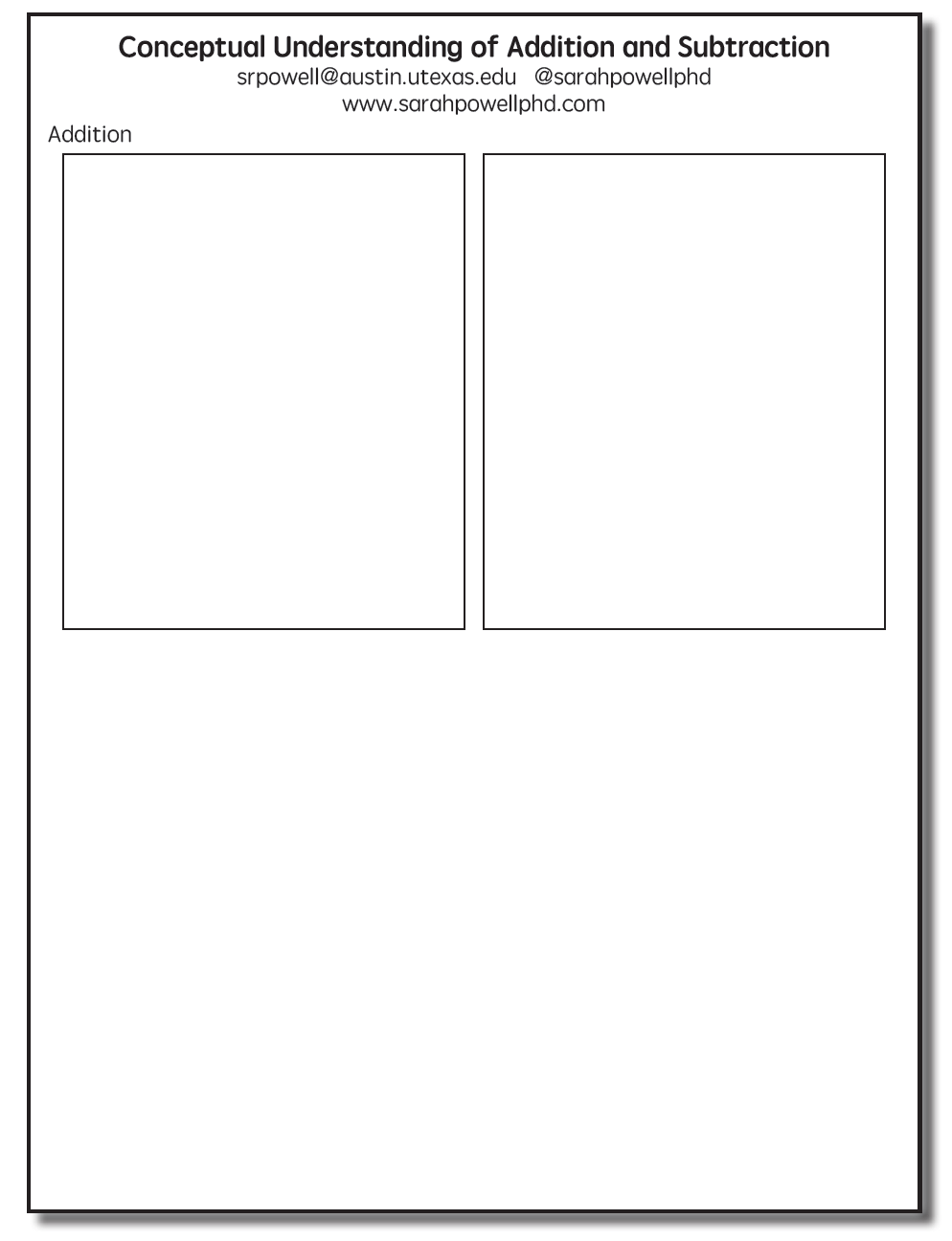 Addition Facts
100 addition basic facts 
Single-digit addends sum to a single- or double-digit number
		5  	(addend)
	+	4	(addend)
		9	(sum)
Addition: Part-Part-Whole (Total)
Count one set, count another set, put sets together, count sum
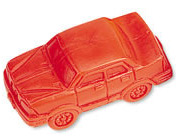 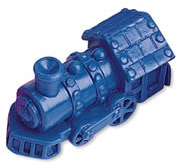 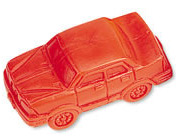 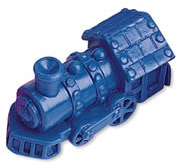 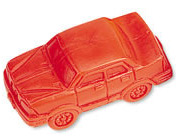 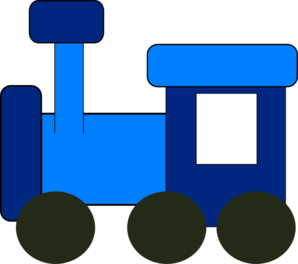 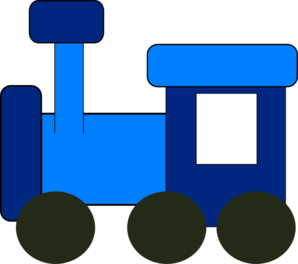 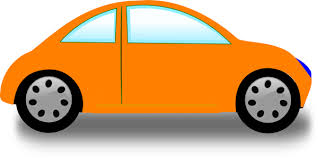 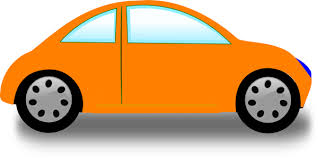 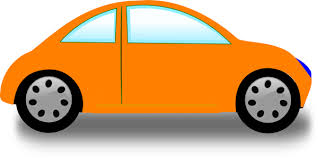 2 + 3 = 5
Addition: Part-Part-Whole (Total)
4 + 5 = __
3 + 7 = __
Teach this problem to a student.
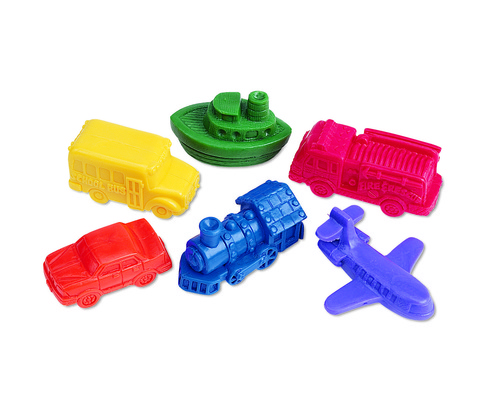 Explicit instruction
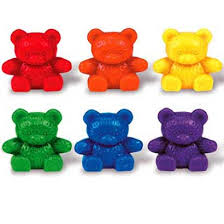 Multiple representations
Concise language
Addition: Join (Change Increase)
Start with a set, add the other set, count sum
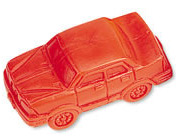 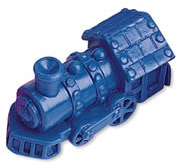 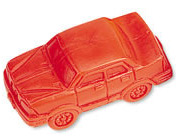 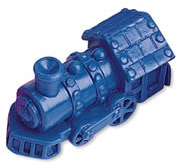 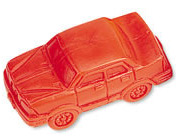 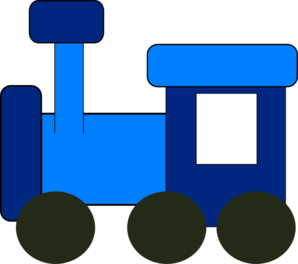 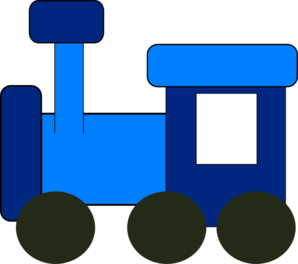 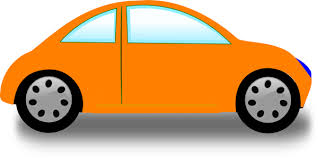 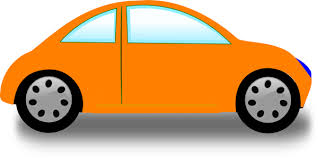 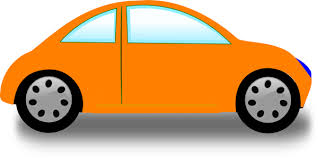 2 + 3 = 5
Addition: Join (Change Increase)
8 + 3 = __
5 + 6 = __
Teach this problem to a student.
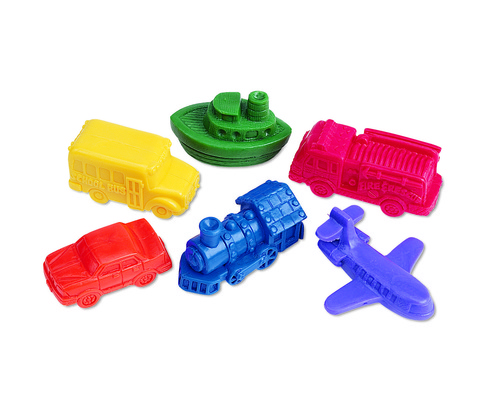 Explicit instruction
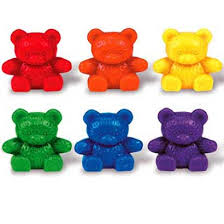 Multiple representations
Concise language
Why is it important to understand addition in two separate ways?
Total
Parts put together into a total
Jin saw 4 cardinals and 5 blue jays. How many birds did Jin see?
4 + 5 = ?
Jin saw 9 birds. If 4 of the birds were cardinals, how many were blue jays?
4 + ? = 9
Jin saw 9 birds. 5 of the birds were blue jays, how many were cardinals?
5 + ? = 9
Change
An amount that increases or decreases
Mara had $4. Then she earned $3 for cleaning her room. How much money does Mara have now? 
4 + 3 = ?
Mara has $4. Then she earned money for cleaning her room. Now Mara has $7. How much money did she earn?
4 + ? = 7
Mara had some money. Then she made $3 for cleaning her room. Now she has $7. How much money did Mara start with?
? + 3 = 7
Part-Part-Whole Versus Join
3 + 9 = __
7 + 4 = __
Determine a word problem for each schema.
Explicit instruction
Multiple representations
Concise language
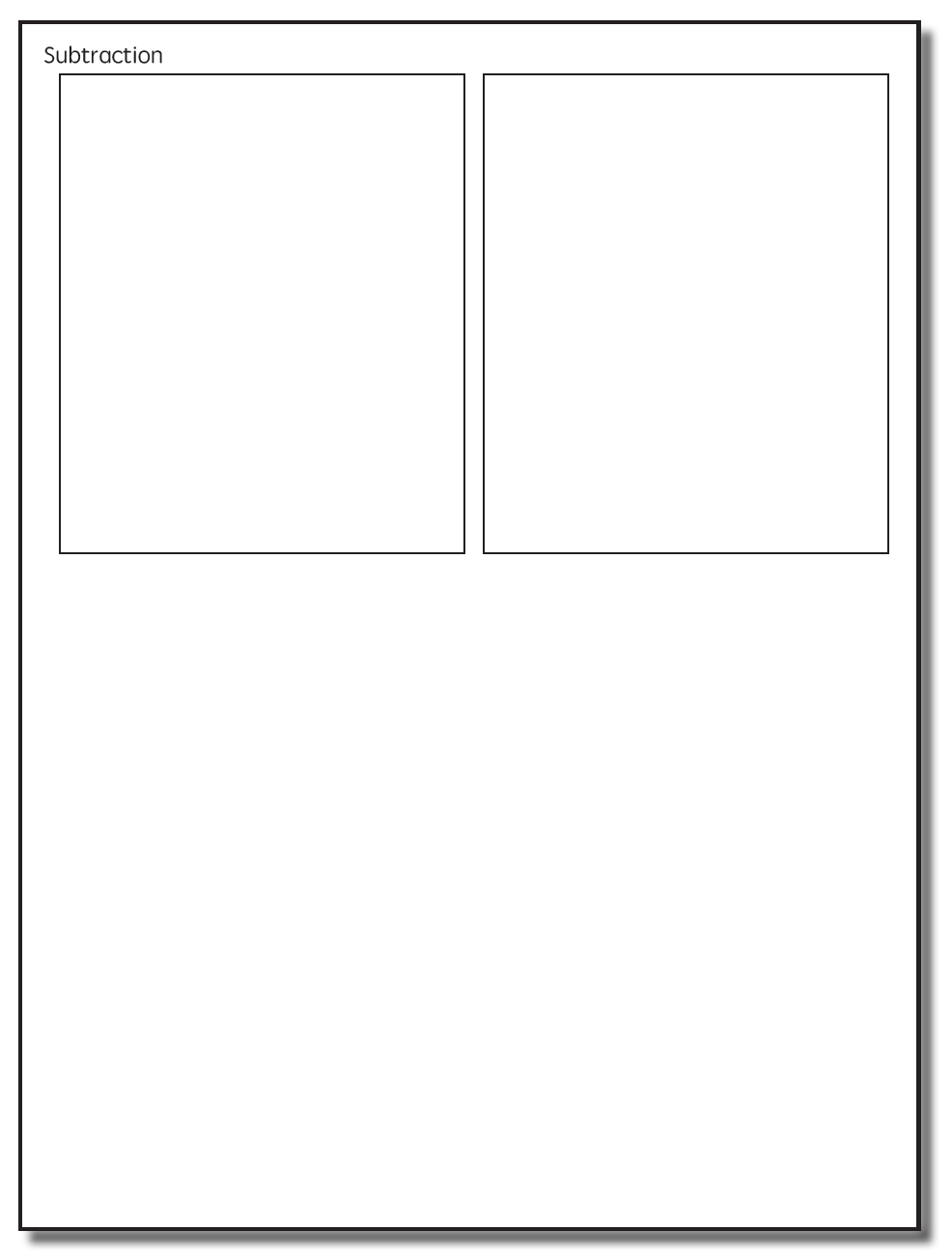 Subtraction Facts
100 subtraction basic facts
Subtrahend and difference are single-digit numbers and minuend is single- or double-digit number
		16		(minuend)
	–	  8		(subtrahend)
		  8		(difference)
Subtraction: Separate (Change Decrease)
Start with a set, take away from that set, count difference
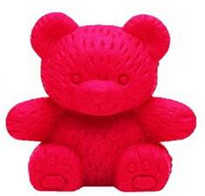 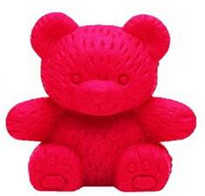 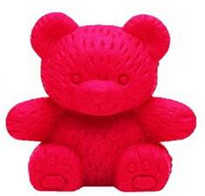 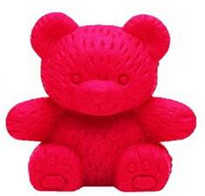 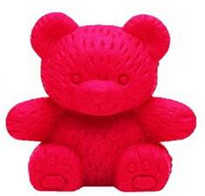 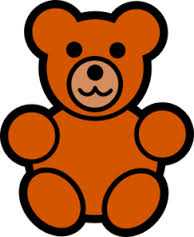 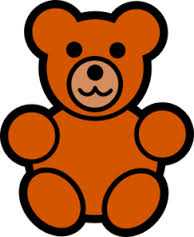 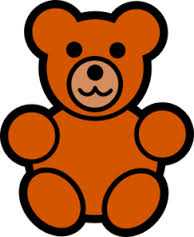 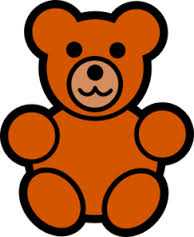 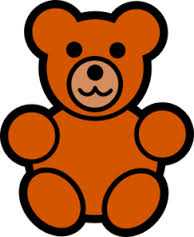 5 – 3 = 2
Subtraction: Separate (Change Decrease)
11 – 6 = __
13 – 7 = __
Teach this problem to a student.
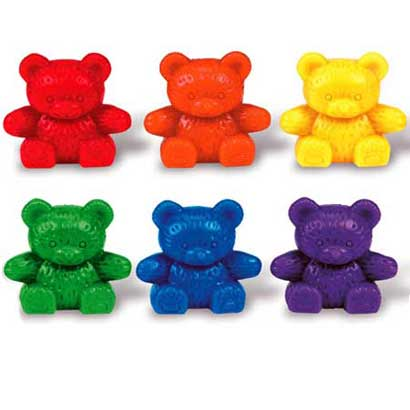 Explicit instruction
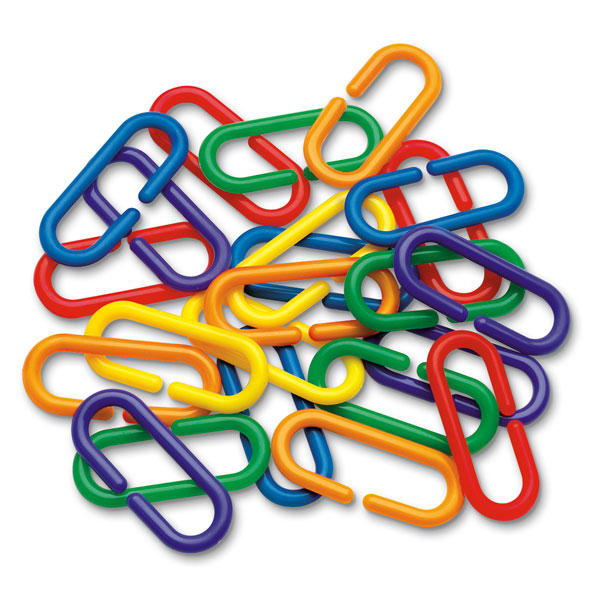 Multiple representations
Concise language
Subtraction: Compare (Difference)
Compare two sets, count difference
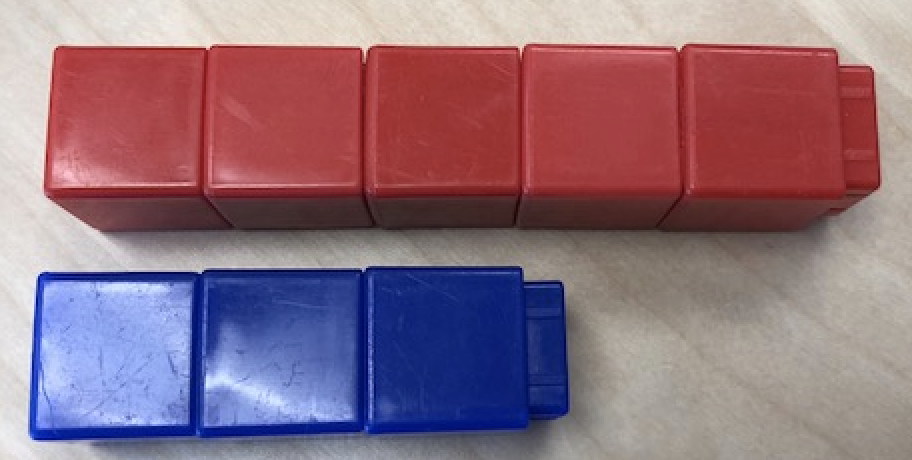 5 – 3 = 2
Subtraction: Compare (Difference)
10 – 7 = __
11 – 3 = __
Teach this problem to a student.
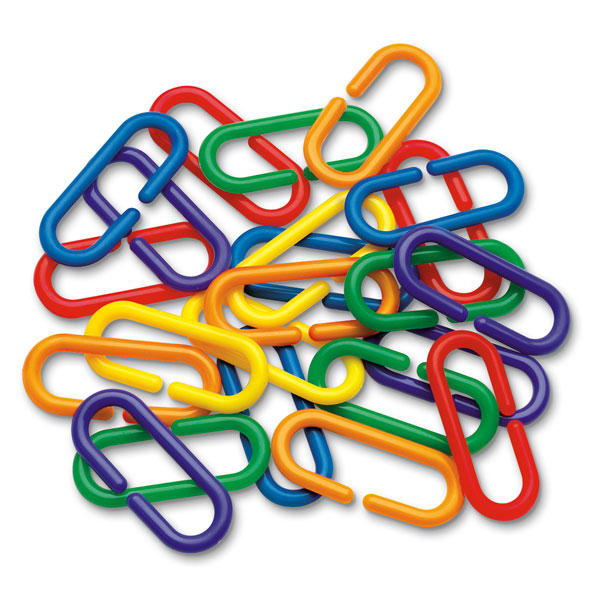 Explicit instruction
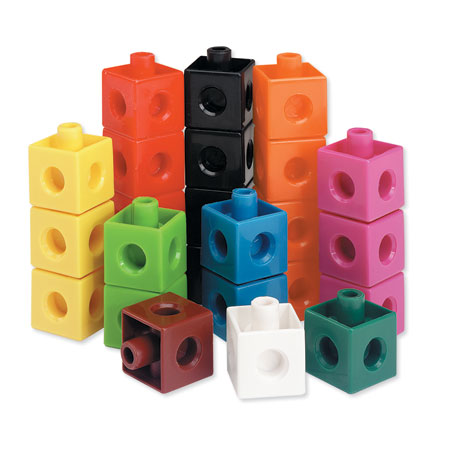 Multiple representations
Concise language
Why is it important to understand subtraction in two separate ways?
Change
An amount that increases or decreases
Aishwarya had 9 cookies. Then she ate 2 of the cookies. How many cookies does Aishwarya have now?  
9 – 2 = ?
Aishwarya had 9 cookies. She ate some of the cookies. Now, she has 7 cookies. How many cookies did Aishwarya eat? 
9 – ? = 7
Aishwarya had some cookies. Then, she ate 2 of the cookies. Now she has 7 cookies left. How many cookies did Aishwarya have to start with?
? – 2 = 7
Difference
Greater and less amounts compared for a difference
Brad has 9 apples. Caroline has 4 apples. How many more apples does Brad have? (How many fewer does Caroline have?)
9 – 4 = ?
Brad has 5 more apples than Caroline. If Caroline has 4 apples, how many does Brad have?
? – 4 = 5
Caroline has 5 fewer apples than Brad. Brad has 9 apples. How many apples does Caroline have?
9 – ? = 5
Separate Versus Compare
9 – 5 = __
8 – 3 = __
Determine a word problem for each schema.
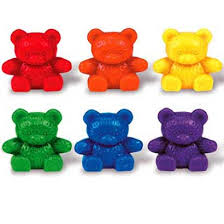 Explicit instruction
Multiple representations
Concise language
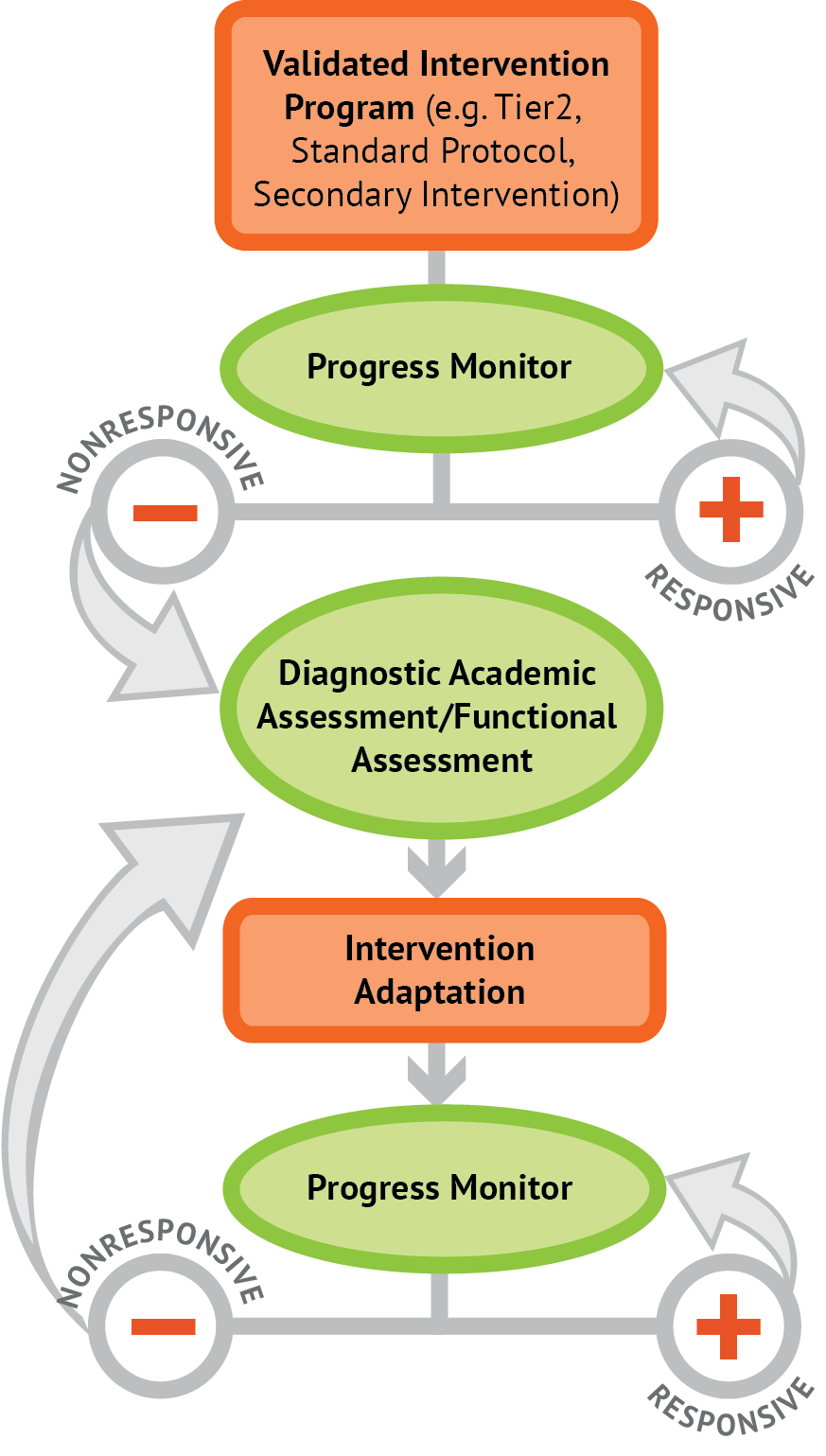 Instructional Platform
INSTRUCTIONAL DELIVERY
Explicit instruction
Concise language
Multiple representations
INSTRUCTIONAL STRATEGIES
Fluency building
Problem solving instruction
Motivation component
Contact Information
Sarah Powell, Ph.D.
The University of Texas at Austin

srpowell@austin.utexas.edu
@sarahpowellphd
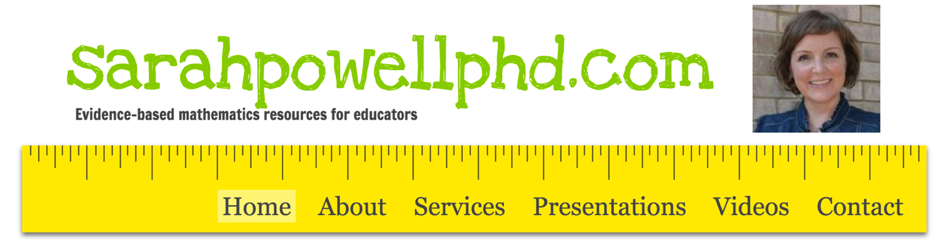 119